Государственная символика России
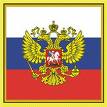 Государственная символикаРоссии
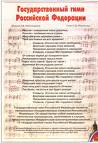 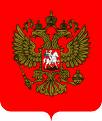 Иван III     (XV век)
Первые государевы         
          печати
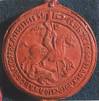 Георгий-победоносец, пронзающий змея
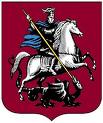 Гербы Российского государства
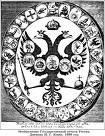 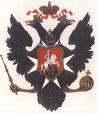 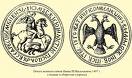 Гербы разных эпох
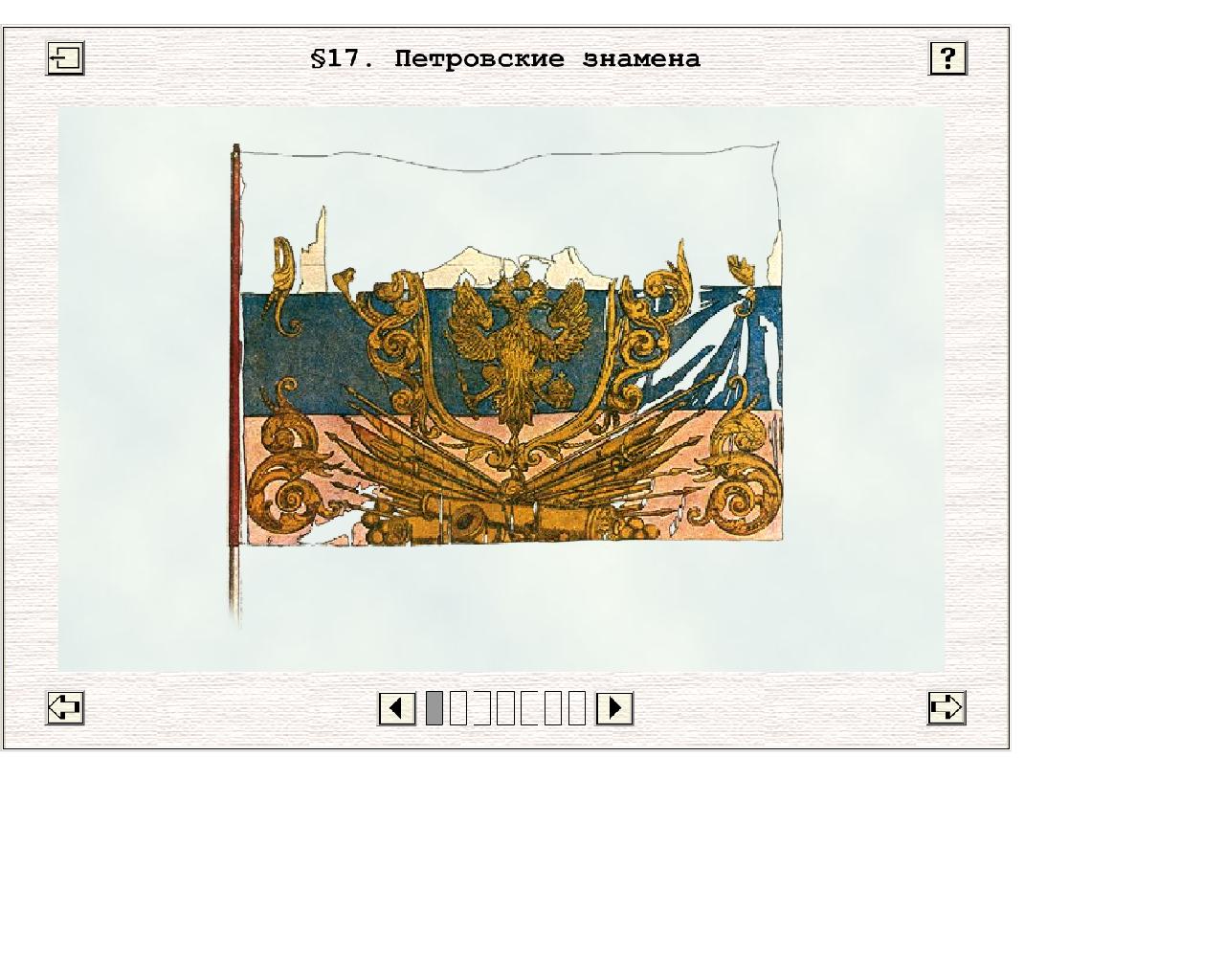 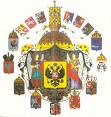 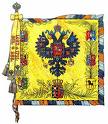 Герб Российской Империи с XIX века
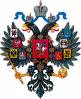 Герб семьи Николая II
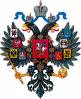 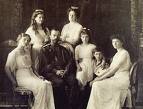 Символы Советского государства
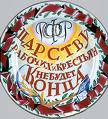 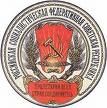 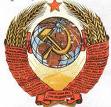 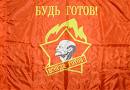 Государственные символы РСФСР
Символы современной России
Нагрудный знак президента России
Государственный       
   герб          России
Государственный герб Российской Федерации
Стяги Древней Руси
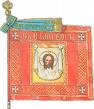 Первый государственный флаг России
Царь Петр I
Символы Советской власти
Флаг РСФСР
Пятиконечная звезда


                                 Серп и молот
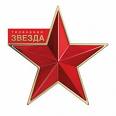 Символы новой России
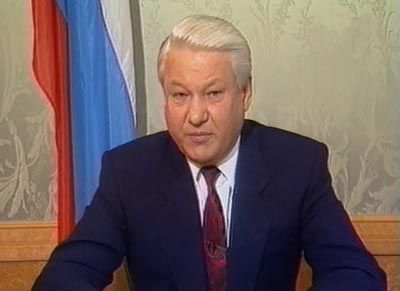 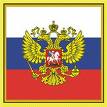 Первый президент России Б.Н. Ельцин
Первый официальный гимн Российской ИмперииXIX  век
Гимн Советской России
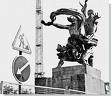 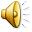 Гимн новой России
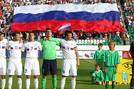 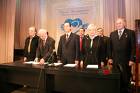 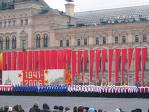 Гимн России
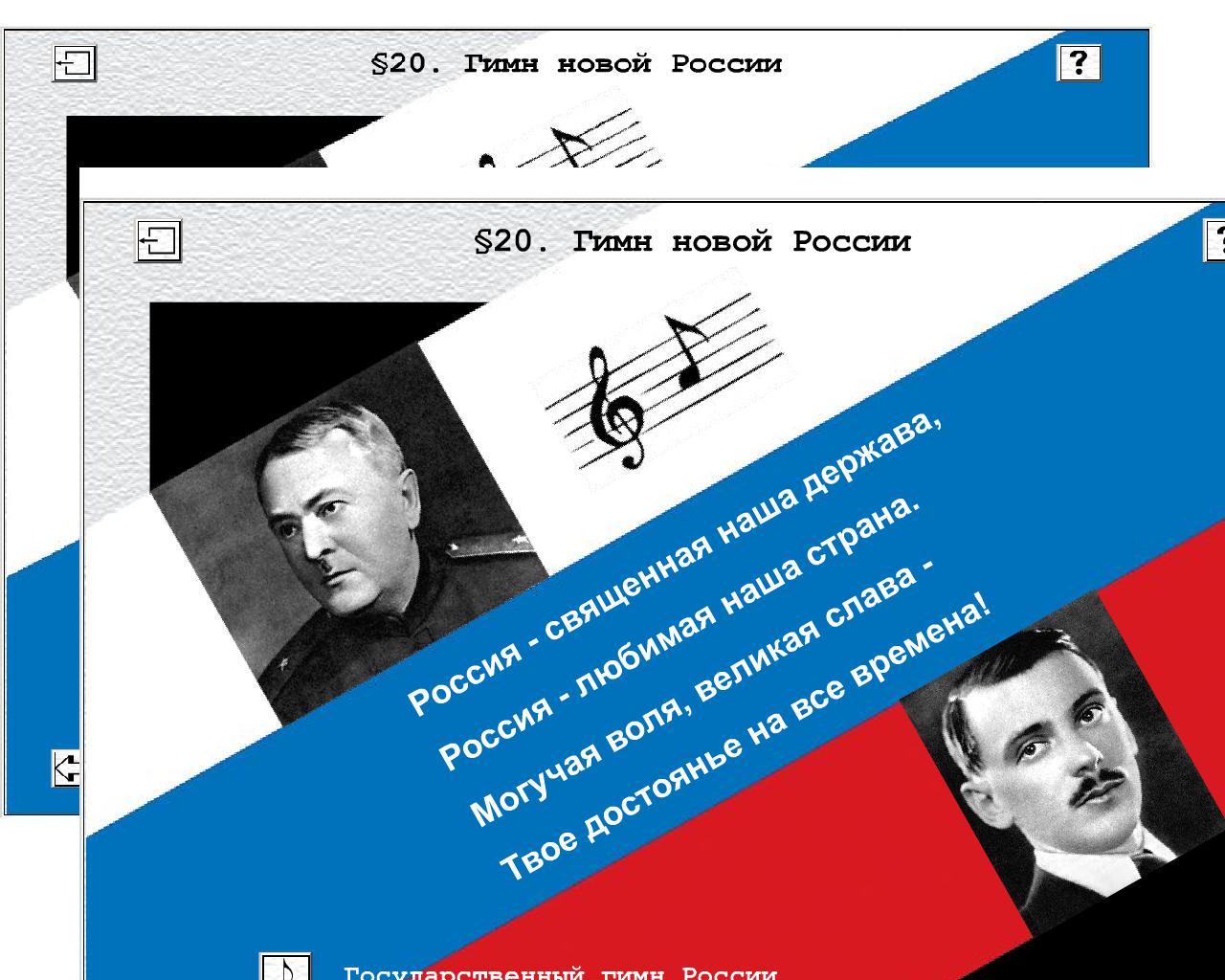 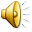